Прекрасен наш сегодня юбилей,Но даже в праздник сердце полнится печалью.Из прошлого хотим вернуть людей,Улыбки их так часто не хватает.
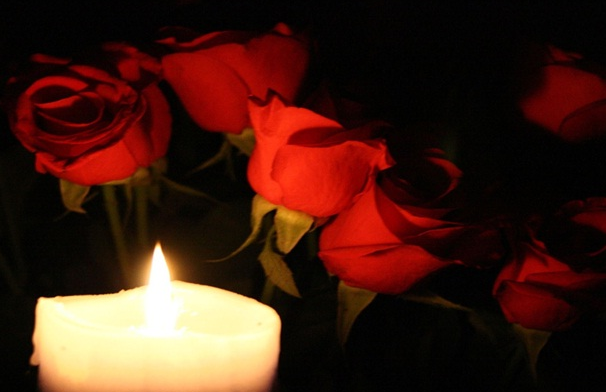 Нет не зря вы жили на свете,
 Коль посеяли доброе, вечное,
 И шагают по нашей планете
 Все дела ваши в дни быстротечные.
Ахметжанова  Беганым Ахметжановна
Багинская          Фрида  Христьяновна
Бацунов  Анатолий    Владимирович
Высторобская    клавдия Алексеевна
Головинова                Наталья   Ивановна
Гордиенко        Надежда дмитриевна
Данилов  Николай Васильевич
Дьяков       виталий    павлович
Дьякова               Галина     Семеновна
Зезюлина   Зинаида филипповна
Ищенко        АннА владимировна
Кох                                              Владимир Александрович
Кривошлыкова                           АННА     Ивановна
Логинова   Екатерина   петровна
МорозоваТаисия   васильевна
Носкова           Александа  Григорьевна
Орлова    Анна    григорьевна
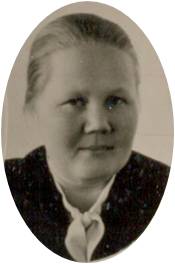 Попик мария  ивановна
Попова                 Зоя      Александровна
Пяткова                 Евдокия      лукинична
Ромина                                                         Нина    михайловна
Рыскулова              Балхия     Мукатаевна
Садвокасова                Кызтуре
Снопков                 Виктор    трофимович
Стародубцев      Николай     александрович
Сыроваткин         Иван      ильич
Терещенко            Нина    Михайловна
Урбисинов                  Борис     Урбисинович
Хохлов               александр   андреевич
Шамшура               Людмила     Максимовна
Шегай                                          Борис     глебович